“There’s nothing general about General Practice Nursing”
Enabled with thanks to: 
Bolton CCG
Bury CCG 
Heywood Middleton and Rochdale CCG
Manchester CCG 
Oldham CCG
Salford CCG
Stockport CCG
Tameside and  Glossop CCG
Trafford CCG
Wigan CCG
A collaborative celebration of General Practice Nursing  practice across Greater  Manchester
15 February  2018
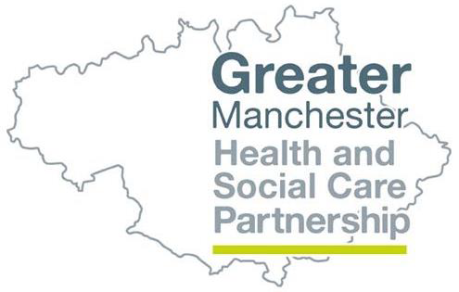 “There’s nothing general about General Practice Nursing”
Greater Manchester’s Practice Nurse Forum would like to take this opportunity to offer a huge “THANK YOU” to you for supporting  this celebration of Good Practice and  Awards Ceremony. The event has been collaboratively supported by all Greater Manchester CCGs and Greater Manchester Health and Social Care Partnership.
This event, the first of its kind in Greater Manchester, has been designed by the GM Practice Nurse Forum as a platform to celebrate the achievements of General Practice Nursing from each CCG, and to support the expectations of the national GPN 10 point plan. 
The programme for the event will be a conference style afternoon from 1pm, Jon Rouse Chief Officer, Greater Manchester Health and Social Care Partnership will be opening the conference style afternoon, there will be a dinner early evening, followed by the award ceremony to celebrate the very best of GM Primary Care Nursing.
This pack provides information on the Award Categories that nurses and Health Care Practitioners can be nominated for. We look forward to seeing you in February 2018 
Anita Rolfe Chair of the GM Practice Nursing Forum anitarolfe@nhs.net
“There’s nothing general about General Practice Nursing”
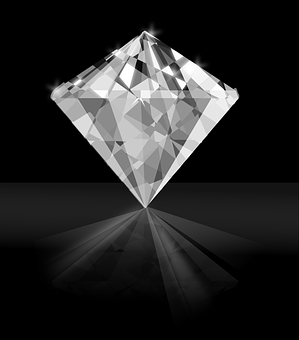 Invite for Nominations and 
guidance for completion
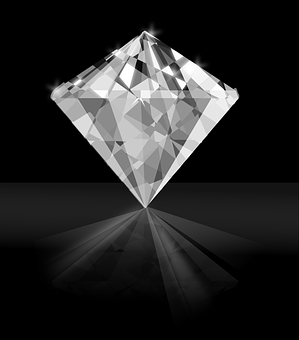 Guidance for Completing Nominations
Section 1 - How to complete your nomination: 
Each award has its own nomination form and there are a number of areas for each award that the Judges will assess if the evidence submitted meets the criteria for the award. 

You should look at the criteria for each award and use these as a guide when completing the nomination form, please give as much information as possible to show how the person or organisation meets the criteria for the award so that the Judges have enough evidence from you to make a decision. 

Please include your name and contact details as well on the form so we can inform you if the person you have nominated has been successful. 
Once you have completed the nomination form please can you can email it to Waseem.khan2@nhs.net
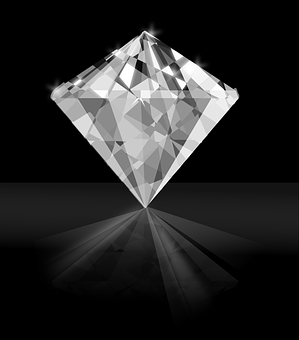 Section 2 – Frequently Asked Questions (FAQs 1)
Question: When can I nominate? 
Answer: The nomination period is between 9th October and 24th November 2017
Question: How do I enter ? 
Answer: Complete the form in the information pack for each  award you enter.
Question: Where do I send the nominations? 
Answer: All nominations should be sent by email to Waseem.khan2@nhs.net.
Question: How do  you define practice nurse?
Answer: General practice employs nurses in a number of roles e.g., Advanced Nurse Practitioner, Practice Nurse, Primary Care Nurse -  any nurse working as part of a GP practice team  is eligible to enter. 
Question: How do  you define Health Care Assistants?
Answer: General practice employs  non registered support workers in a number of roles e.g., Assistant Practitioner, Auxiliary Nurse, Health Care Assistant, Health Care Support Worker-  any support worker in a patient care role as part of a GP practice team  is eligible to enter.
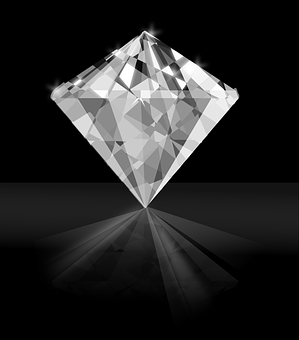 Section 2 – Frequently Asked Questions (FAQs 2)
Question: Who can nominate? 
Answer: Nominations can be made by any of the following : primary care nurses, care workers, colleagues, managers, patients, families or carer or any other health or social care professional as long as they are able to demonstrate how the person they are nominating meets the criteria.
Question: When will we know if a nomination has been successful? 
Answer: The Judges are meeting to review the nominations in late November 2017  so shortlisted  finalists will be notified mid December  2017. 
Question: When will finalists be issued tickets for the event? 
Answer: Each CCG ‘s finalists will receive their tickets for the event in early January 2018.
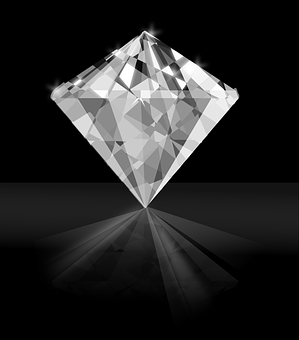 General Practice Nurse of the Year
This award recognises and rewards the vital contribution practice nurses provide in primary care . The judges are seeking nominations from practice nurses who consistently deliver confident contemporary care  and who consistently perform above what is considered as the ‘norm’ for their peer group.
The nurse needs to demonstrate their nursing expertise from one or more of  the following areas: 
How their patients have consistently experienced  a better  experience, better care outcomes  and support because of their care
How they have embedded a thorough programme of illness prevention  
Where and how the nurse works collaboratively with or alongside the wider Health and Social Care teams such as GPs, District Nursing, or Social Workers 
How they engage with the wider community such as care homes,  practice patient groups
How they have contributed to improving quality improvement within the practice setting 
What is different about the care they provide 
How they have engaged with patients 
How they obtain feedback on the care that they provide

This award is open to nurses that provide care as part of a General Practice setting.
Entries are welcomed from the entire practice nurse workforce of Greater Manchester. Nurses can either nominate themselves, or be nominated by a care professional, patient or carer.
Health Care Practitioner of the Year
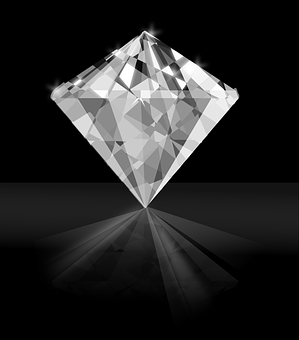 This award recognises and rewards the vital contribution Health Care Practitioners (HCPs) provide in primary care . The judges are seeking nominations from HCPs who consistently deliver confident contemporary care  and who consistently perform above what is considered as the ‘norm’ for their peer group.


The HCP  needs to demonstrate their care excellence from one or more of  the following areas: 
How their patients have consistently experienced  a better  experience, better care outcomes  and support because of their care
How they have contributed to a thorough programme of illness prevention  at the practice
Where and how the HCP works collaboratively with or alongside the wider Health and Social Care teams such as GPs, District Nursing, or Social Workers
How the HCP engages with the wider community such as care homes,  practice patient groups;
How they have contributed to improving quality improvement within the practice setting 
What is different about the care they provide
How they have engaged with patient
How they obtain feedback on the care that they provide

This award is open to HCPs  that provide care as part of a General Practice setting .
Entries are welcomed from the entire HCP workforce of Greater Manchester . HCPs can either nominate themselves, or be nominated by a care professional, patient or carer.
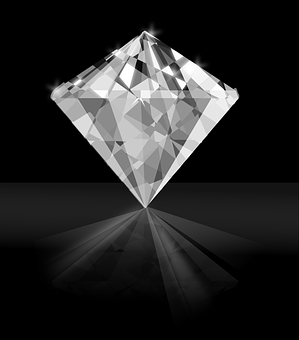 Innovative Training Practice of the Year ( for practice Nurse students)
This award recognises and rewards the vital contribution training practices provide in primary care . The judges are seeking nominations from training practices  who consistently deliver confident contemporary care  and who consistently perform above what is considered as the ‘norm’ for their peer group, and therefore provide an excellent setting for the practice nurse trainee.
The  needs to demonstrate their excellence from one or more of  the following areas: 
Establishment/provision of good induction and training programmes 
Support access to training for the wide range of general practice services provided by nurses
Provide excellent mentorship to trainees to enable confident capable practice nurses to practice safely 
Support access to clinical academic programmes that enable the development of advanced roles in primary care 
Demonstrate a good relationship with academic institutions
This award is open to Training Practices that provide care as part of a General Practice setting
Entries are welcomed from the student practice nurse population, educational establishments, GP’s , Nurses and Practice Managers working in Training Practices in Greater Manchester
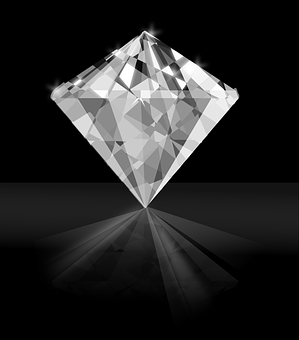 People’s Choice Award
This award recognises and rewards the vital contribution nurses and Health care practitioner (HCPs) provide in primary care. The Judges are seeking nominations from patients/their carers or patient/carer groups who have been impressed with the care they have received.
The patient/carer or patient/carer group needs to provide examples from one or more of the following:
A story of their experience that demonstrates the skills, knowledge and experience of the nurse or health care support worker.
How the work of the nurse or the HCP has improved outcomes for a number of patients across the practice 

This award is open to  patients or patient  groups who have received care in a General Practice setting .
Entries are welcomed from individuals who are registered  with a Greater Manchester GP practice  or patient groups representing particular patient forums
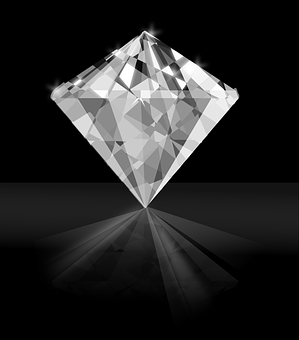 Rising Star ( for Practice Nurses with less than 2 years experience)
This award recognises and rewards the contribution  from nurses  who are new (ish) to primary care . The Judges are seeking nominations from practice nurses  with less than 2 years experience in primary care who are developing their delivery of  confident contemporary primary care  and who are consistently performing above what is considered as the ‘norm’ for their peer group.

The nurse needs to demonstrate their developing nursing expertise from one or more of  the following areas: 
How their patients have experienced  a better  experience, better care outcomes  and support because of their care
How they have embedded a thorough programme of illness prevention  
Where and how the nurse works collaboratively with or alongside the wider Health and Social care teams such as GPs, District Nursing, or Social workers
How they engage with the wider community such as care homes,  practice patient groups 
How they have contributed to improving quality improvement within the practice setting 
What is different about the care they provide
How they have engaged with patients 
How they obtain feedback on the care that they provide 

This award is open to nurses with no more than 2 years experience in November 2017  that provide care as part of a General Practice setting .
Entries are welcomed from the entire practice nurse workforce of Greater Manchester . Nurses can either nominate themselves, or be nominated by a care professional, patient or carer.
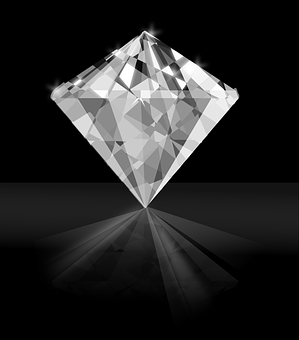 Practice Nursing Team of the Year
This award recognises and rewards the vital contribution the practice nursing team provides in primary care . The Judges are seeking nominations from practice nursing teams  who consistently deliver confident contemporary care  and who consistently perform above what is considered as the ‘norm’ for their peer group.
The practice nursing team  needs to demonstrate their nursing expertise from one or more of  the following areas: 
How their patients have consistently experienced  a better  experience, better care outcomes  and support because of their care
How they have embedded a thorough programme of illness prevention  
Where and how the nurse works collaboratively with or alongside the wider Health and Social care teams such as GPs, District Nursing, or Social Workers 
How they engage with the wider community such as care homes,  practice patient groups 
How they have contributed to improving quality improvement within the practice setting 
What is different about the care their team provide
How they have engaged with patients as a team
How they obtain feedback on the care that they provide as a team

This award is open to practice nursing teams that provide care as part of a General Practice setting.
Entries are welcomed from the entire practice nurse workforce of Greater Manchester. Nurses can either nominate themselves, or be nominated by a care professional, patient or carer.
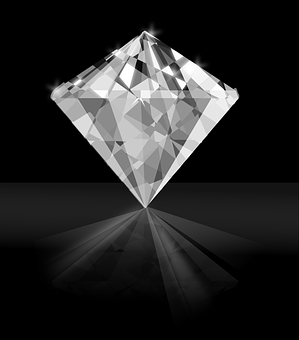 Inspirational Leader Award
This award is for Practice Nursing  leaders who have developed initiatives to improve their practice, practice team, or celebrate and raise the profile of primary care nursing.
Leaders will need to demonstrate the following: 
They have created conditions where innovation thrives 
The initiatives they have developed have led to a change in staff/practice or primary care culture 
They have sought and developed opportunities that will improve the quality of care 
 They have advanced knowledge and decision making skills that motivate staff 
 They have developed their practice to mentor, supervise and lead staff effectively to embed change 
They have a flexible approach that enables the primary care nursing workforce to develop skills 
They have empowered others to be confident and competent in their approach to their role 
They have been champions of quality 

This award is open to primary care nursing  leaders across Greater Manchester . Entries are welcomed from all GM GP practices. Leaders can either nominate themselves, or be nominated by a manager, colleague or other primary care professional.
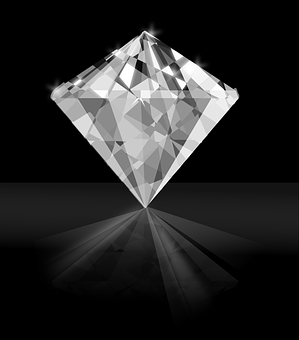 Transforming Services Award
This award will have 10 winners, one primary care nurse  from each CCG and the awards focus will be to identify the key change agents for primary care from across the nursing community 
Each CCG is asked to nominate 
One primary care nurse/or a  primary care nursing team from a GP practice who can demonstrate a service transformation that is consistent with 21st primary care provision.
The nomination needs to be accompanied with the transformation example.
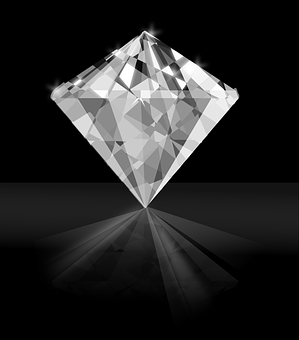 GPN Innovator of the Year
This award recognises and rewards the vital contribution the  practice nurse innovator provided in primary care . The Judges are are seeking nominations from practice nurses who consistently deliver confident contemporary care  and who consistently perform above what is considered as the ‘norm’ for their peer group.
The nurse innovator needs to demonstrate their nursing expertise from one or more of  the following areas: 
How their patients have consistently experienced  a better  experience, better care outcomes  and support because of their innovation 
How they have embedded a thorough programme of illness prevention that is leading edge and can be adapted to other primary care teams
Where and how the nurse works collaboratively with or alongside the wider Health and Social Care teams such as GPs, District Nursing, or Social Workers to ensure their innovation is embedded 
How they engage with the wider community such as care homes,  practice patient groups to raise the profile of their innovation
How they have contributed to improving quality improvement within the practice setting through their innovation  
What is different about the innovation
How they have engaged with patients to ensure the innovation is consistent with good patient experience 
How they obtain feedback on the innovation that they developed 

This award is open to nurses that provide care as part of a General Practice setting.
Entries are welcomed from the entire practice nurse workforce of Greater Manchester . Nurses can either nominate themselves, or be nominated by a care professional, patient or carer.